Clark Fork RiverMetals TMDL Development
Eric Sivers
Senior TMDL Planner
esivers@mt.gov
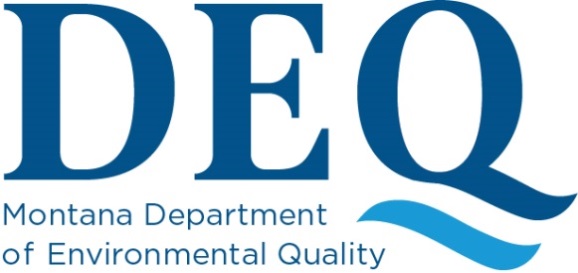 Outline
Relevant criteria and assessment
Current conditons
TMDL process overview
Source assessment
The outlook
Recent Assessment
Metals impairments were assessed for the 2014 Integrated Report’s 303(d) list.
These TMDLs are based on the 2014 303(d) list.
Water Quality Impairments
One or more uses is not supported
Uses depend on classification (B1, C1, etc.)
Relevant criteria depend on use
[Speaker Notes: Classifications established in rule: ARM 17.30.606]
Waterbody Classifications
Metals Numeric Water Quality Criteria
Chronic aquatic life criteria 
Acute aquatic life criteria
Human health standard
LOWEST applicable of these is chosen as the target for TMDLs
[Speaker Notes: Hardness dependent metals: cadmium, chromium, copper, lead, nickel, silver, zinc
Zn: hardness dependent, but chronic/acute levels are the same. Ag: acute only; no chronic
Some HHS far lower than ALC (As, Sb); some much higher (Cu, Zn)]
Hardness Dependent Criteria
For example, copper:
Higher hardness, higher allowable concentration of copper
Chronic aquatic life criteria at 100 mg/L hardness is 9.33 µg/L 
Chronic aquatic life criteria at 50 mg/L hardness is 5.16 µg/L 
HHS is fixed: 1,300 µg/L
[Speaker Notes: Cu: chronic at 50mgL and 100mgL hardness = 5.16 µg/L and 9.33 µg/L ; acute = 7.29 µg/L and 14.0 µg/L
HHS is fixed at 1,300 µg/L]
Importance of Seasonality
Metals Impairments
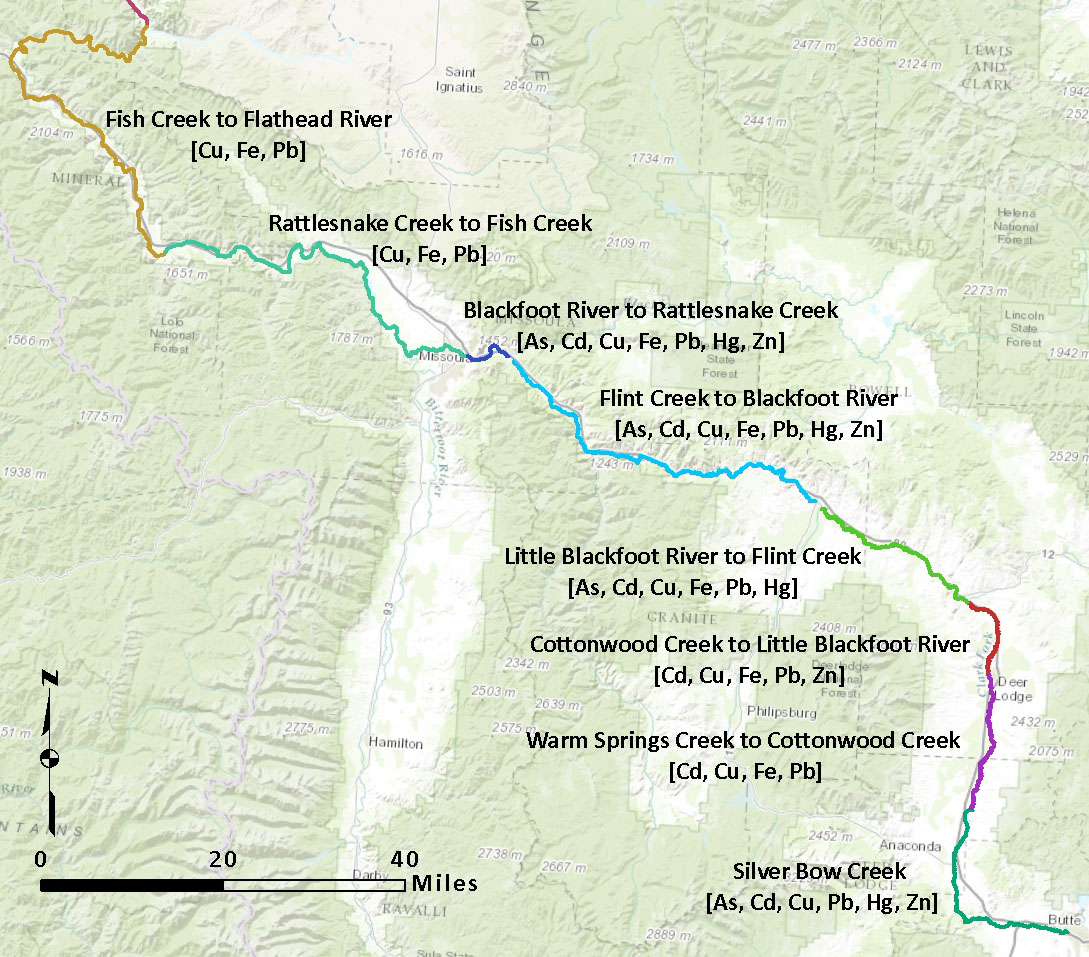 [Speaker Notes: This project is a subset of the streams in the Clark Fork – Drummond and Middle Clark Fork Tributaries TPAs. Basically it’s all the metals-impaired streams in these planning areas.]
2012 Arsenic Concentrations
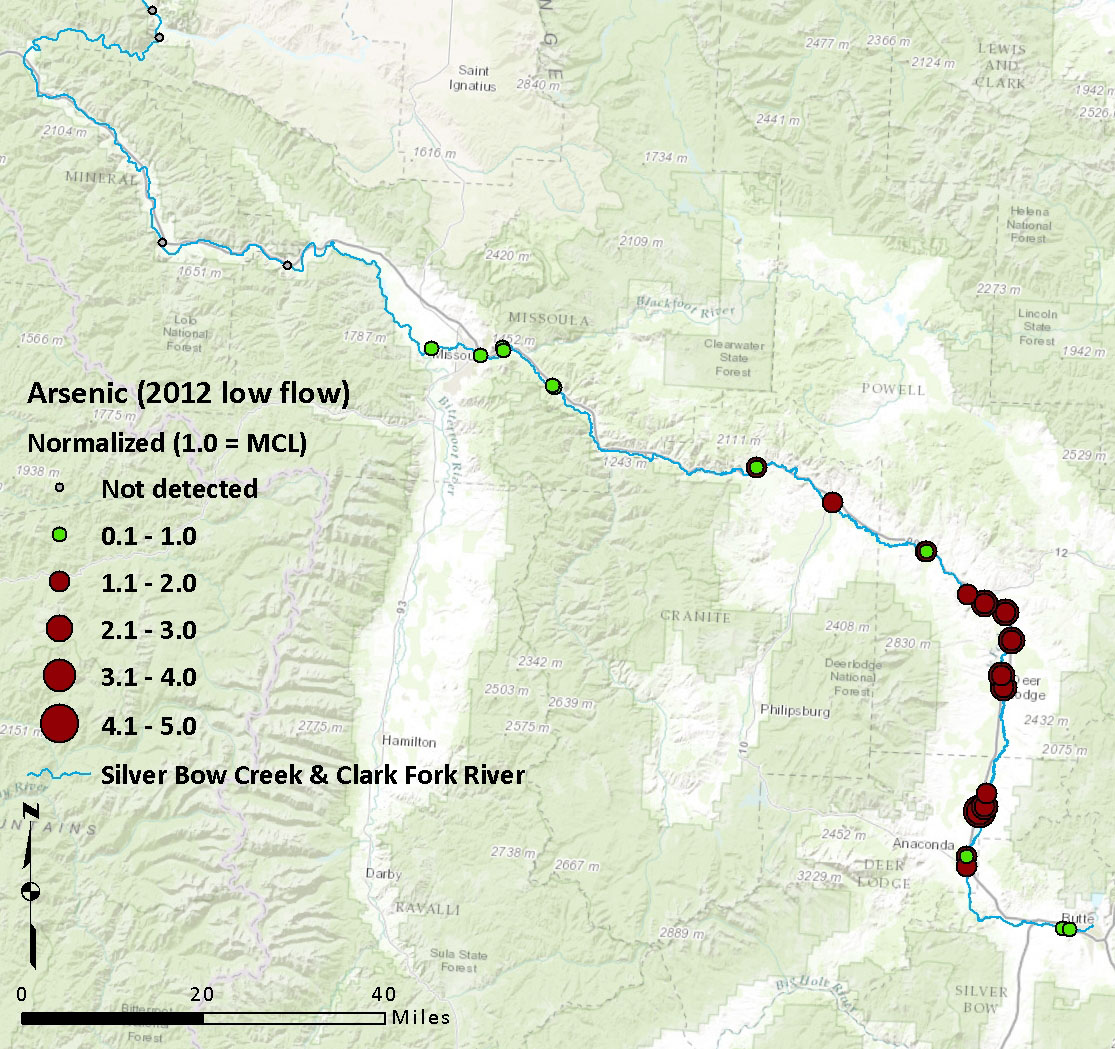 High Flow
Low Flow
2012 Copper Concentrations
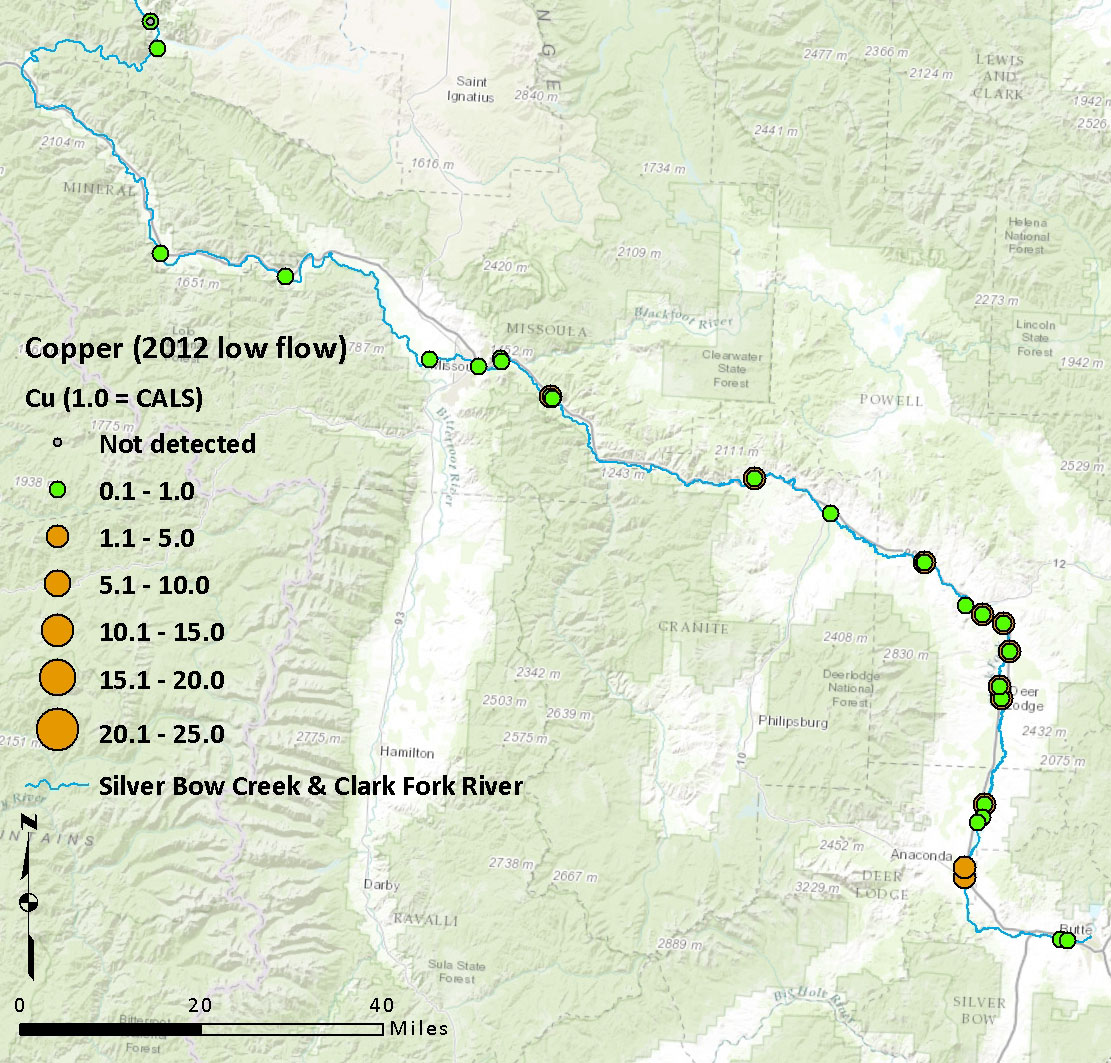 High Flow
Low Flow
Metals vs. Targets
Metals vs. Targets
Metals vs. Targets
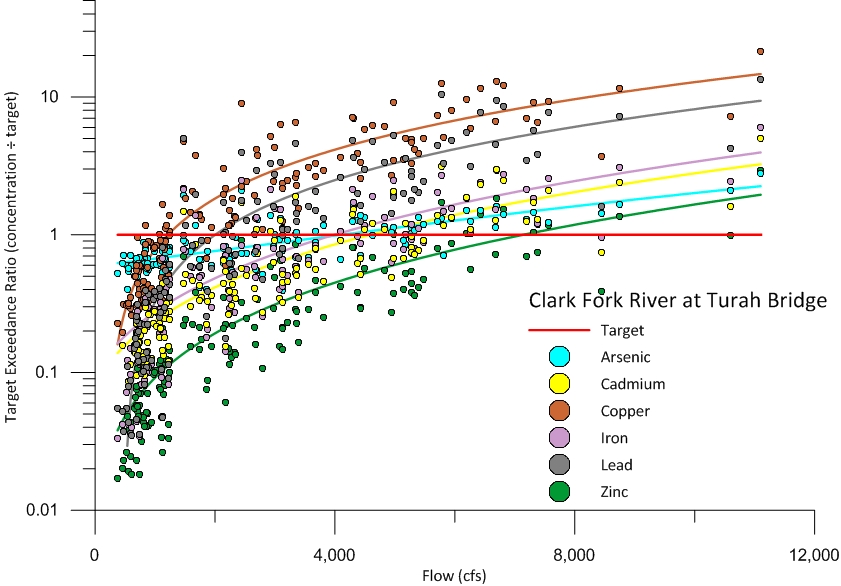 What is a TMDL?
The amount of a pollutant a stream can
accept and still meet standards.
Think of it as a safe loading rate:
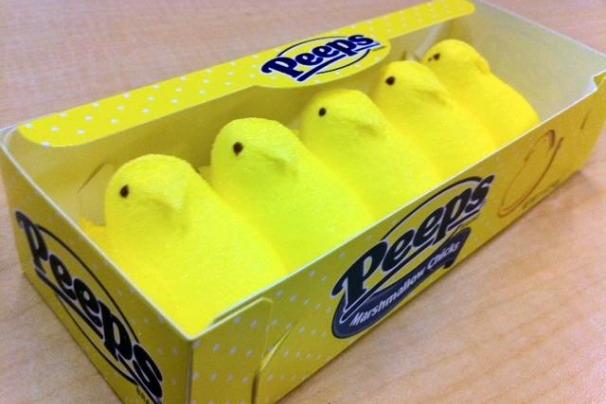 [Speaker Notes: How much Yellow #5 and sugar can you consume safely? If there’s a set amount, that’s a numeric standard. If instead it’s: “stop before you turn yellow and slip into a diabetic coma”, that’s a narrative standard.]
Calculating the TMDL
A metals TMDL is an equation

TMDLs vary with flow: more water, greater allowable load.

TMDL = target x flow 
		(x conversion factor)
Hardness-Dependent Metals
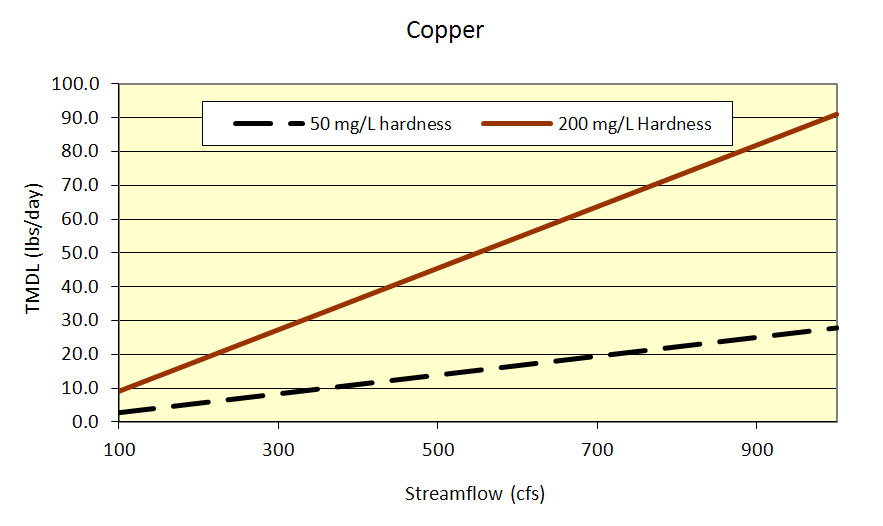 [Speaker Notes: Hardness dependent metals: cadmium, chromium, copper, lead, nickel, silver, zinc
Zn: hardness dependent, but chronic/acute levels are the same. Ag: acute only; no chronic]
Hardness-Independent Metals
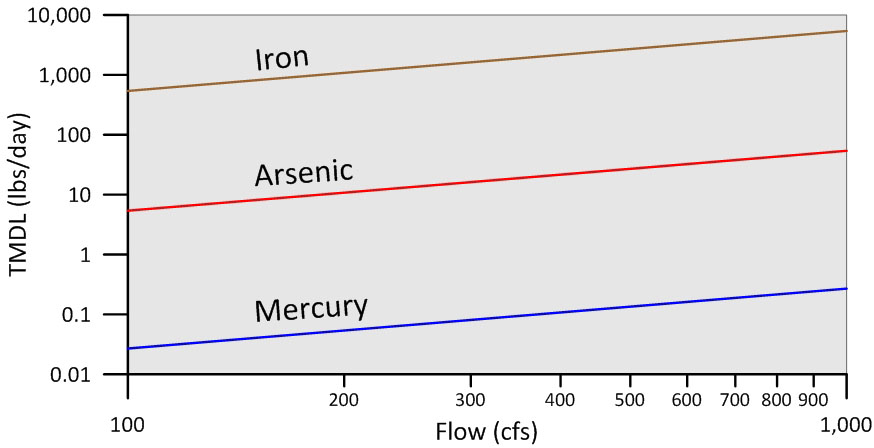 Increasing Load →
Increasing Streamflow →
[Speaker Notes: Not shown: aluminum, selenium, antimony]
TMDL Model
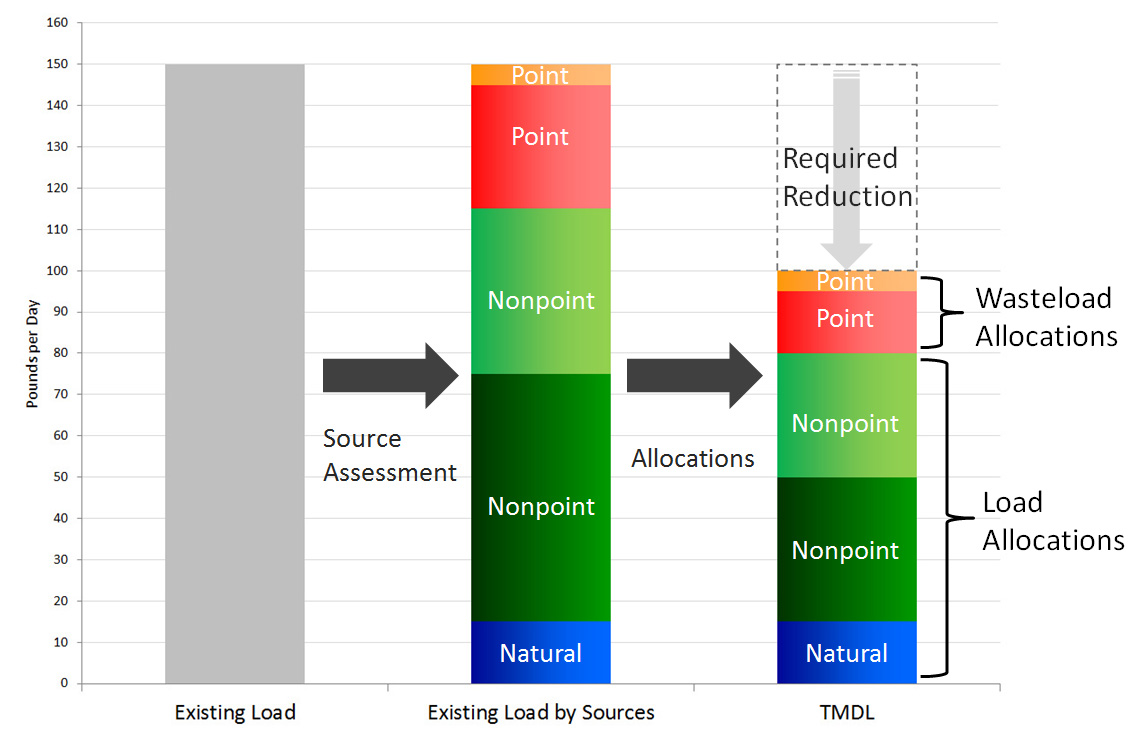 Allocations
TMDL is the pie; allocations are the pieces of the pie
TMDL = Σ WLAs + Σ LAs
[Speaker Notes: AND a margin of safety.]
Two Kinds of Allocations:
Load allocations: nonpoint sources –tributaries, background & other diffuse sources
Wasteload allocations: point sources: permitted discharges, Superfund
TMDL = Sum of all allocations
Point Sources
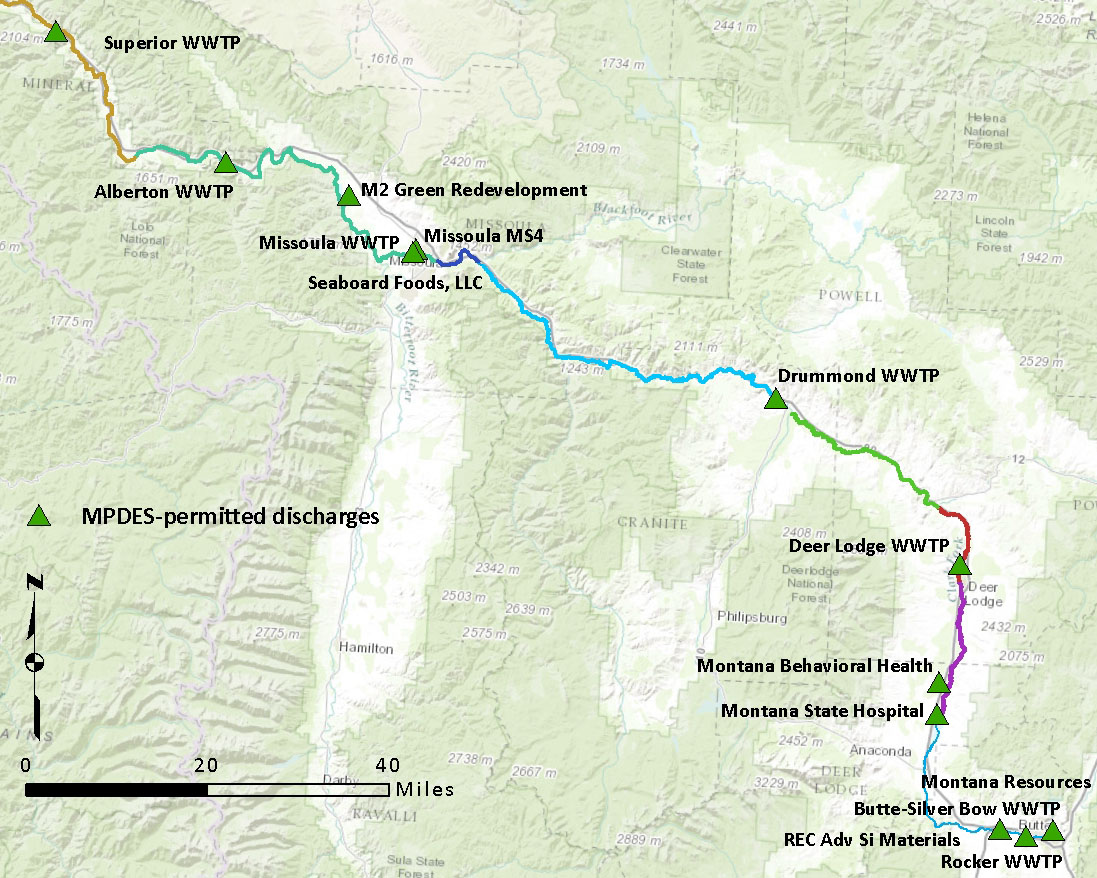 WWTP WLA Approaches
End-of-Pipe
Staged
Continue Existing Operation
‘End-of-Pipe’ WLAs:
Target concentration at discharge
No assimilative capacity due to upstream impairment
Discharging at target concentration does not cause or contribute to impaired conditions
Allows addition of new discharges to a balanced TMDL equation
Staged WLAs:
Usually based on end-of-pipe WLA
Infrastructure improvements
Provide schedule
Case-by-case for each permit
‘Continue Existing’ WLAs:
Discharge concentration may exceed target
Volume of discharge is low
Load contribution of <0.1%
Instream effect not measurable
[Speaker Notes: In this document, these situations are associated with anticipated assimilative capacity.]
Superfund Mainstem OU WLAs:
Flow-based allowable increase in load over length of the segment
Minus any WLAs or LAs added over the segment
Copper: Target x (Δ flow) – (WLA Deer Lodge)
Metals-Impaired Tributaries
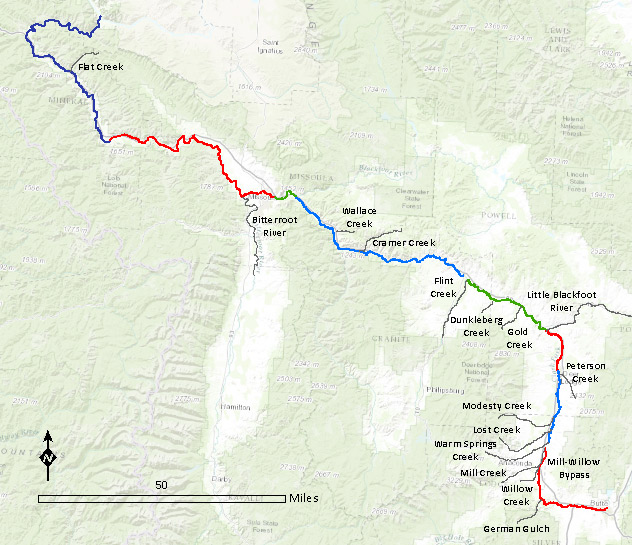 Arsenic
Lead
Arsenic
Lead
Mercury
Arsenic
[Speaker Notes: German Gulch	Arsenic
Mill-Willow Bypass	Arsenic, cadmium, copper, lead, zinc			
Warm Springs Creek	Arsenic, cadmium, copper, iron, lead, zinc
Lost Creek		Arsenic, copper, lead
Modesty Creek	Arsenic, cadmium, copper, lead
Peterson Creek	Iron
Little Blackfoot River	Arsenic, lead
Gold Creek		Lead, iron
Dunkleberg Creek	Arsenic, cadmium, copper, iron, lead, zinc
Flint Creek		Arsenic, copper, iron, lead
Cramer Creek 	Lead
Wallace Creek	Copper
Bitterroot River	Copper, lead	
Flat Creek		Arsenic, cadmium, lead, zinc]
Clark Fork River
For each segment above the Blackfoot River: 

TMDL = WLA NPL + ΣWLA WWTPs + ΣLA Tribs+ LA Upstream
Clark Fork River
For each segment below the Blackfoot River: 

TMDL = ΣWLA WWTPs + LA Trib + LA Upstream + LA Background
[Speaker Notes: This LA tributary term is for the 1 metals-impaired tributary to each of these AUs. Unimpaired tributary contributions are included in the LA background.]
Predicting Assimilative Capacity:
Calculate metals load above TMDL
Compare downstream
e.g. lead: 161 lbs/day above Blackfoot, 80 lbs/day below
Assimilative Capacity
Excess Load
TMDL
Load
Load
Load
Downstream
Assimilative Capacity
Load Reduction
TMDL
Load
Assimilative Capacity
Load
Load
Downstream
Assimilative Capacity Projections
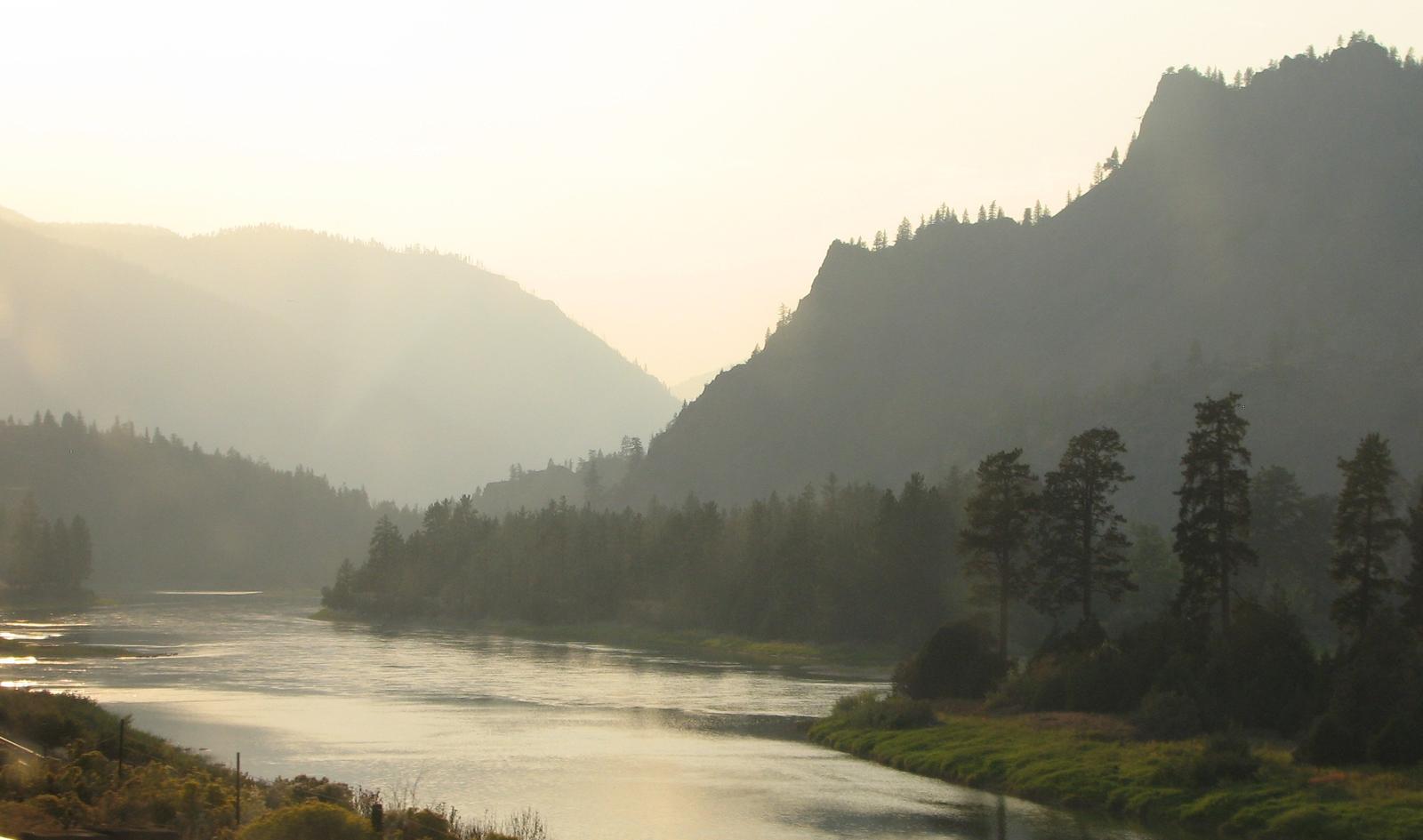 QUESTIONS?
Clark Fork RiverMetals TMDL Development
Eric Sivers
Senior TMDL Planner
esivers@mt.gov
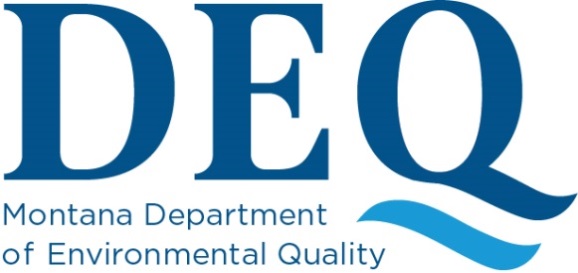